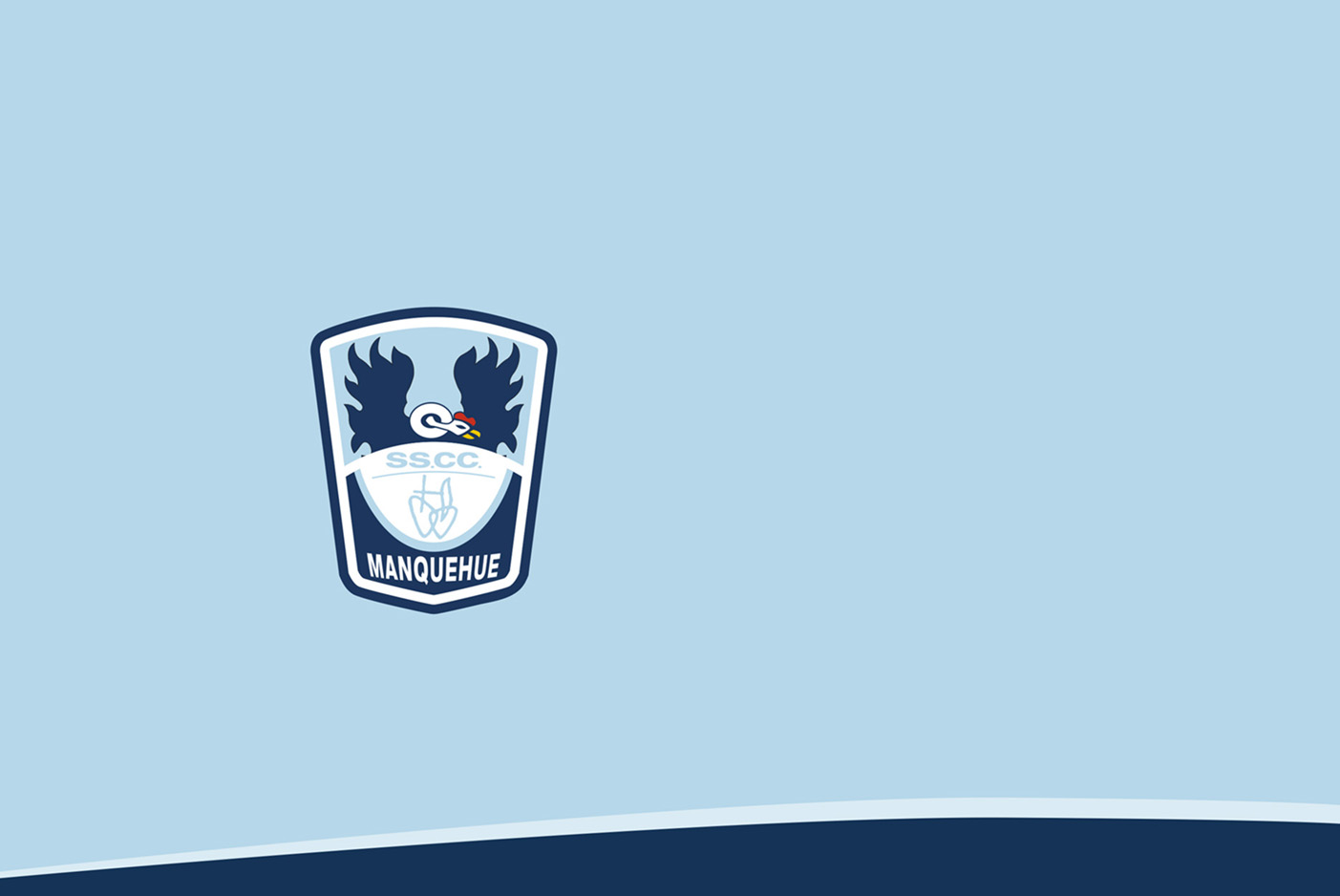 Formas y Dibujos26/06/20
TECNOLOGÍA
Fuente: Bauhaus: influencia en el diseño chileno, Centro Cultural La Moneda